CS 589 Fall 2020
Information Retrieval Evaluation
Retrieval Feedback
Instructor: Susan Liu
TA: Huihui Liu
Stevens Institute of Technology
Information retrieval evaluation
Last lecture: basic ingredients for building a document search engine

You graduate and join Bing
Beat Google!
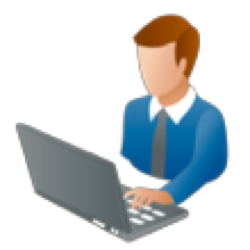 [Speaker Notes: we use Google playstore data as the data source, so we collect these data, we clean it, we split the sentence, and we build a filtering algorithm to select the high quality sentence]
Information retrieval evaluation
How to know
If your search engine has outperformed another search engine
If your search engine performance has improved compared to last quarter?
Beat Amazon!
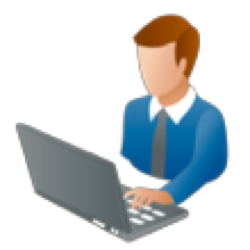 [Speaker Notes: we use Google playstore data as the data source, so we collect these data, we clean it, we split the sentence, and we build a filtering algorithm to select the high quality sentence]
Metrics for a good search engine
Return what the users are looking for

Return results fast

Users likes to come back
Relevance, CTR = click thru rate

Latency

Retention rate
[Speaker Notes: we use Google playstore data as the data source, so we collect these data, we clean it, we split the sentence, and we build a filtering algorithm to select the high quality sentence]
Rank-based measurements
Binary relevance
Precision@K
Mean average precision (MAP)
Mean reciprocal rank (MRR)

Multiple levels of relevance
Normalized discounted cumulative gain (NDCG)
[Speaker Notes: we use Google playstore data as the data source, so we collect these data, we clean it, we split the sentence, and we build a filtering algorithm to select the high quality sentence]
Precision of retrieved documents
Fraction of retrieved docs that are relevant



Fraction of relevant documents that are retrieved
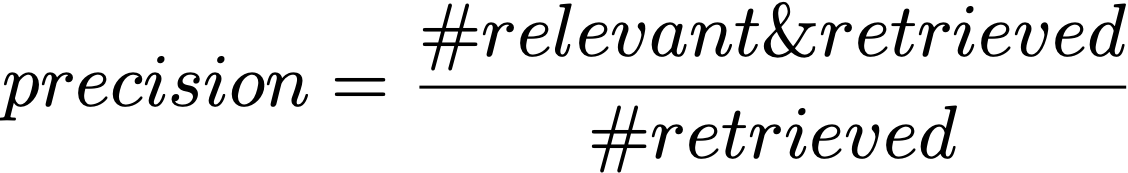 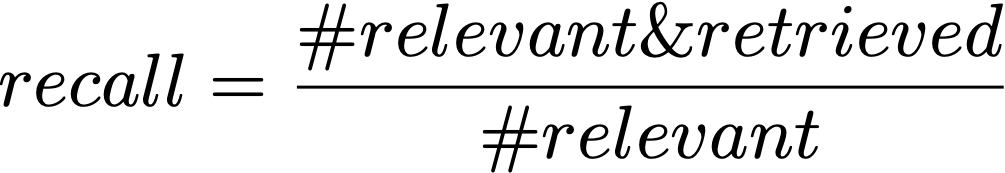 [Speaker Notes: we use Google playstore data as the data source, so we collect these data, we clean it, we split the sentence, and we build a filtering algorithm to select the high quality sentence]
1.0
Precision-recall curve
0.6
(1/1 + 2/2 + 3/5 + 4/8) / 4
Precision      Recall
1/1             1/4
Precision
+
+
–
–
+
– 
–
+
 –
 –
precision usually decreases (not always)
2/2             2/4
0.1
0.2
0.3  ….
1.0
3/5             3/4
4/8             4/4
Recall
Slides from UIUC CS598
[Speaker Notes: we use Google playstore data as the data source, so we collect these data, we clean it, we split the sentence, and we build a filtering algorithm to select the high quality sentence]
Average precision
Consider rank position of each relevant and retrieved doc
K1, K2, … KR

Compute Precision@K for K = K1, K2, … KR

Average precision:
# retrieved documents
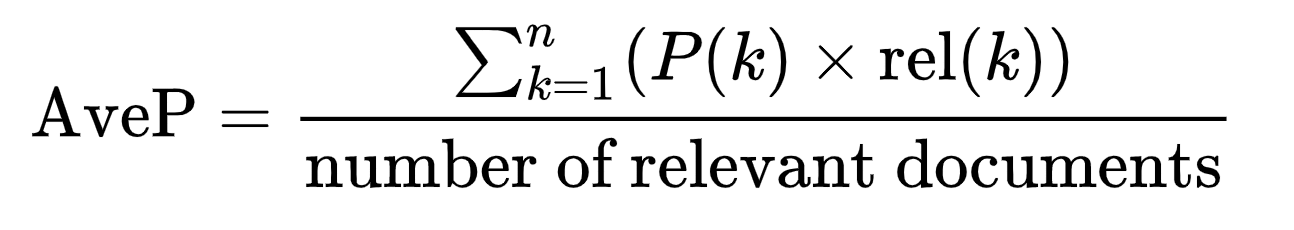 # relevant documents, not # retrieved documents
[Speaker Notes: we use Google playstore data as the data source, so we collect these data, we clean it, we split the sentence, and we build a filtering algorithm to select the high quality sentence]
MAP
Suppose there are 5 relevant documents for both query 1 and 2
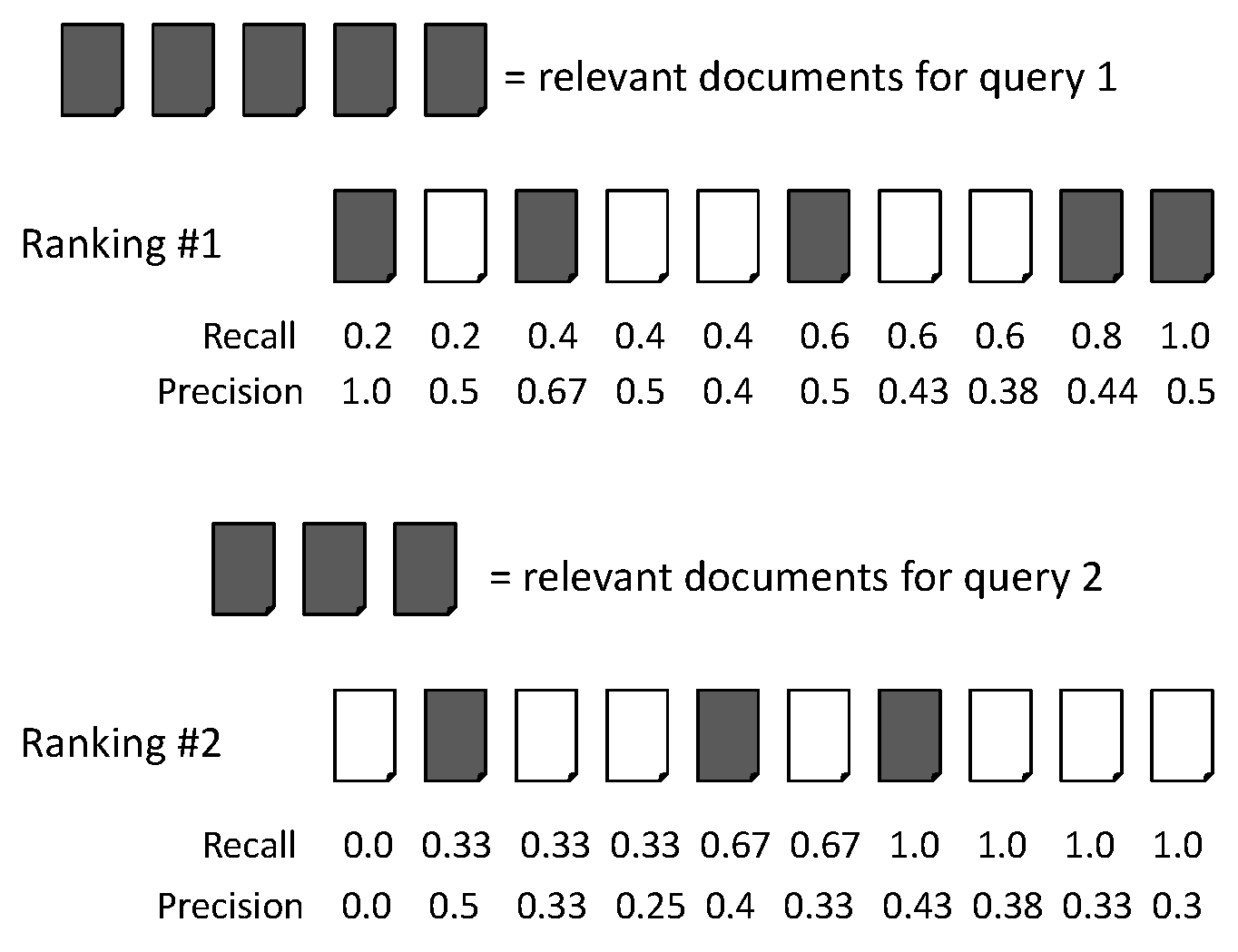 This value = #relevant documents, not # retrieved relevant documents (why?)
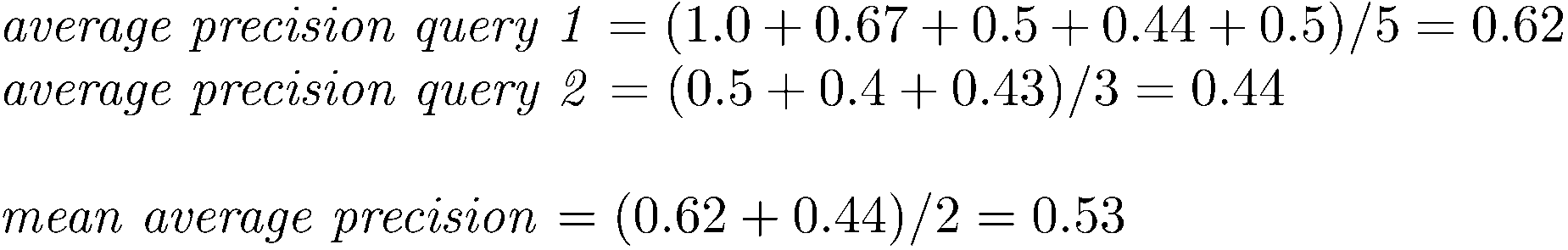 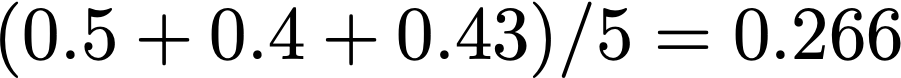 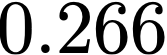 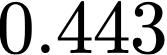 Slides from Stanford CS276
[Speaker Notes: we use Google playstore data as the data source, so we collect these data, we clean it, we split the sentence, and we build a filtering algorithm to select the high quality sentence]
Mean reciprocal rank
Measure the effectiveness of the ranked results
Assume users are only looking for one relevant document
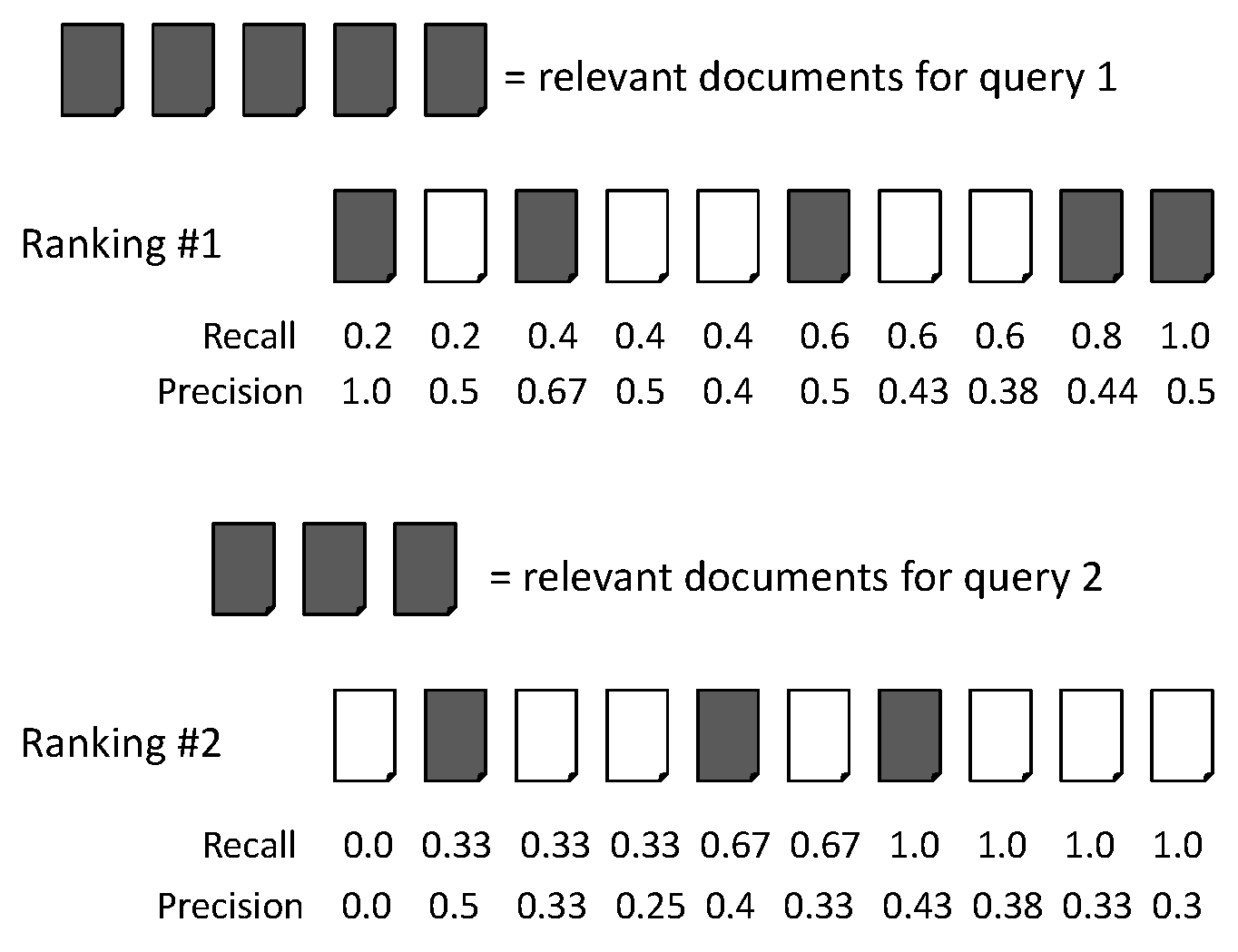 RR = 1.0 / (1.0 + rank_1)
p starts from 0
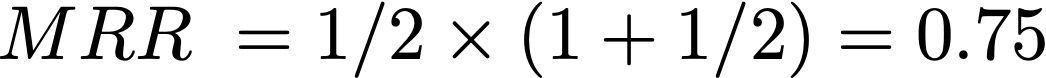 Slides from UVA CS4780
[Speaker Notes: we use Google playstore data as the data source, so we collect these data, we clean it, we split the sentence, and we build a filtering algorithm to select the high quality sentence]
Beyond binary relevance
Discounted cumulative gain (DCG)

Popular measure for evaluating web search and related tasks

Information gain-based evaluation (economics)
For each relevant document, the user has gained some information
The higher the relevance, the higher gain
The gain is discounted when the relevant document appears in a lower position
[Speaker Notes: we use Google playstore data as the data source, so we collect these data, we clean it, we split the sentence, and we build a filtering algorithm to select the high quality sentence]
Discounted cumulative gain (DCG)
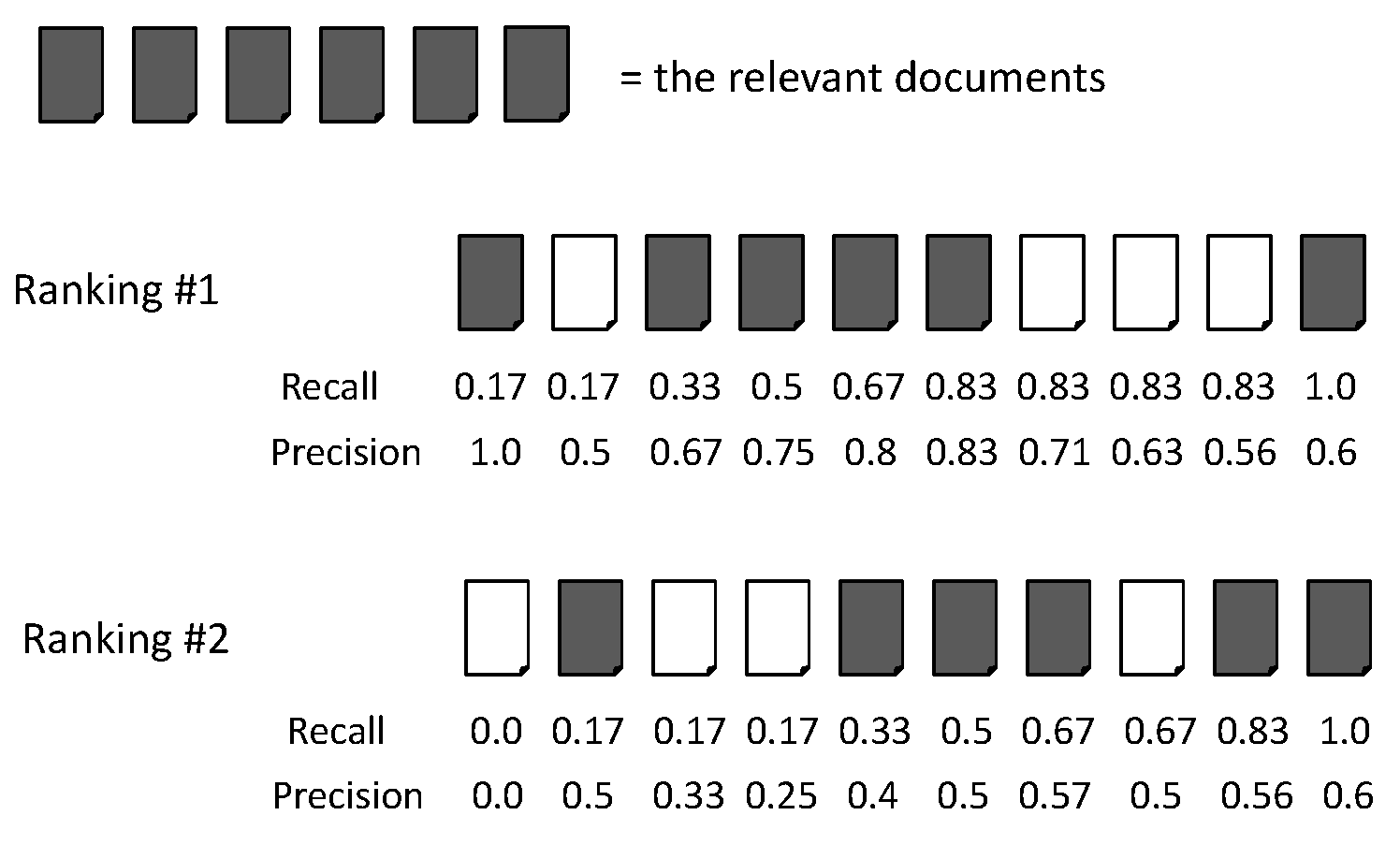 2   0   1   2   2   1   0   0   0   2
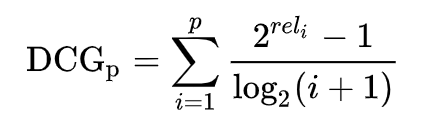 0   2   0   0   1   2   2   0   1   2
p starts from 1
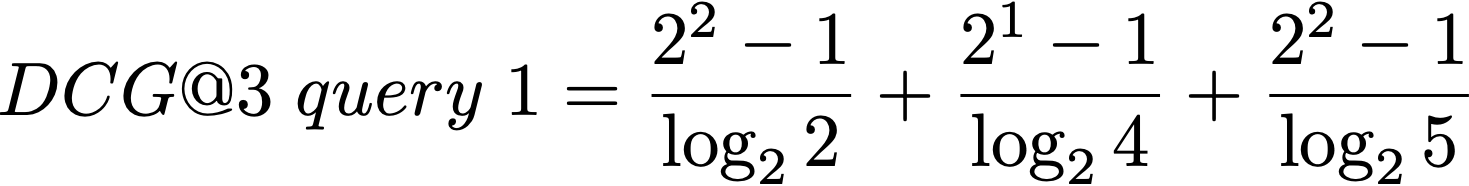 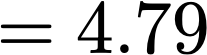 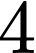 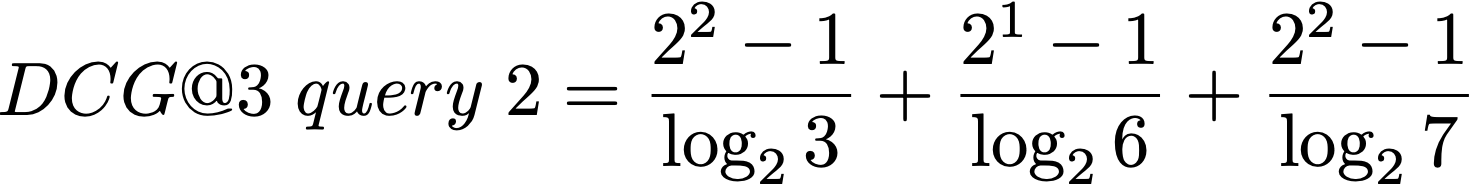 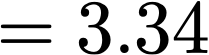 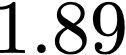 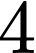 [Speaker Notes: we use Google playstore data as the data source, so we collect these data, we clean it, we split the sentence, and we build a filtering algorithm to select the high quality sentence]
Why normalizing DCG?
If we do not normalize DCG, the performance will be biased towards systems that perform well on queries with larger DCG scales
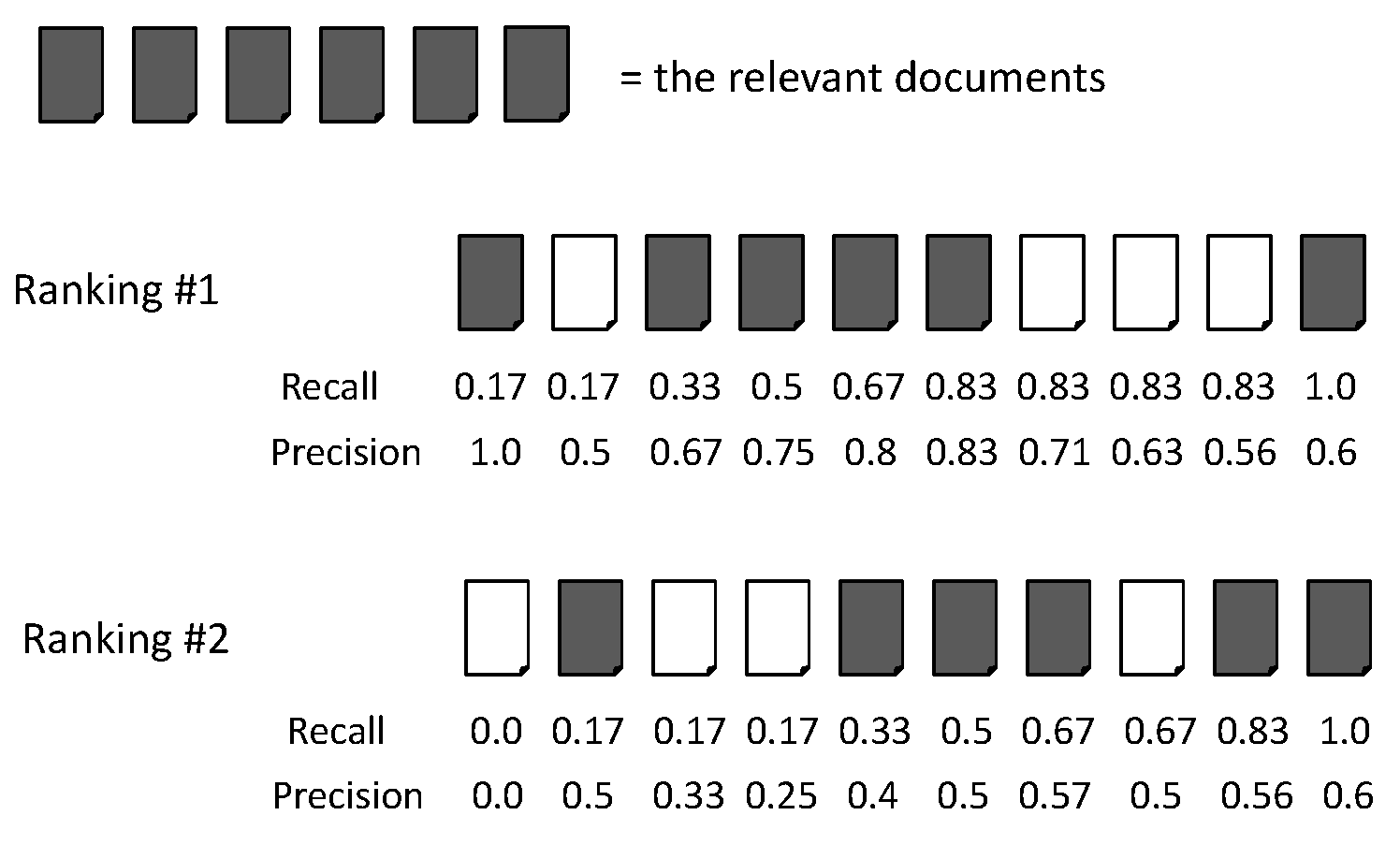 system A
system B
DCG=5.79
“TV”
DCG=4.79
2   0   1   2   2   1   0   0   0   2
DCG=1.39
DCG=1.89
“clothing”
0   2   0   0   1   2   2   0   1   2
avg=3.34
avg=3.59
bias towards B
[Speaker Notes: we use Google playstore data as the data source, so we collect these data, we clean it, we split the sentence, and we build a filtering algorithm to select the high quality sentence]
Normalized Discounted cumulative gain (nDCG)
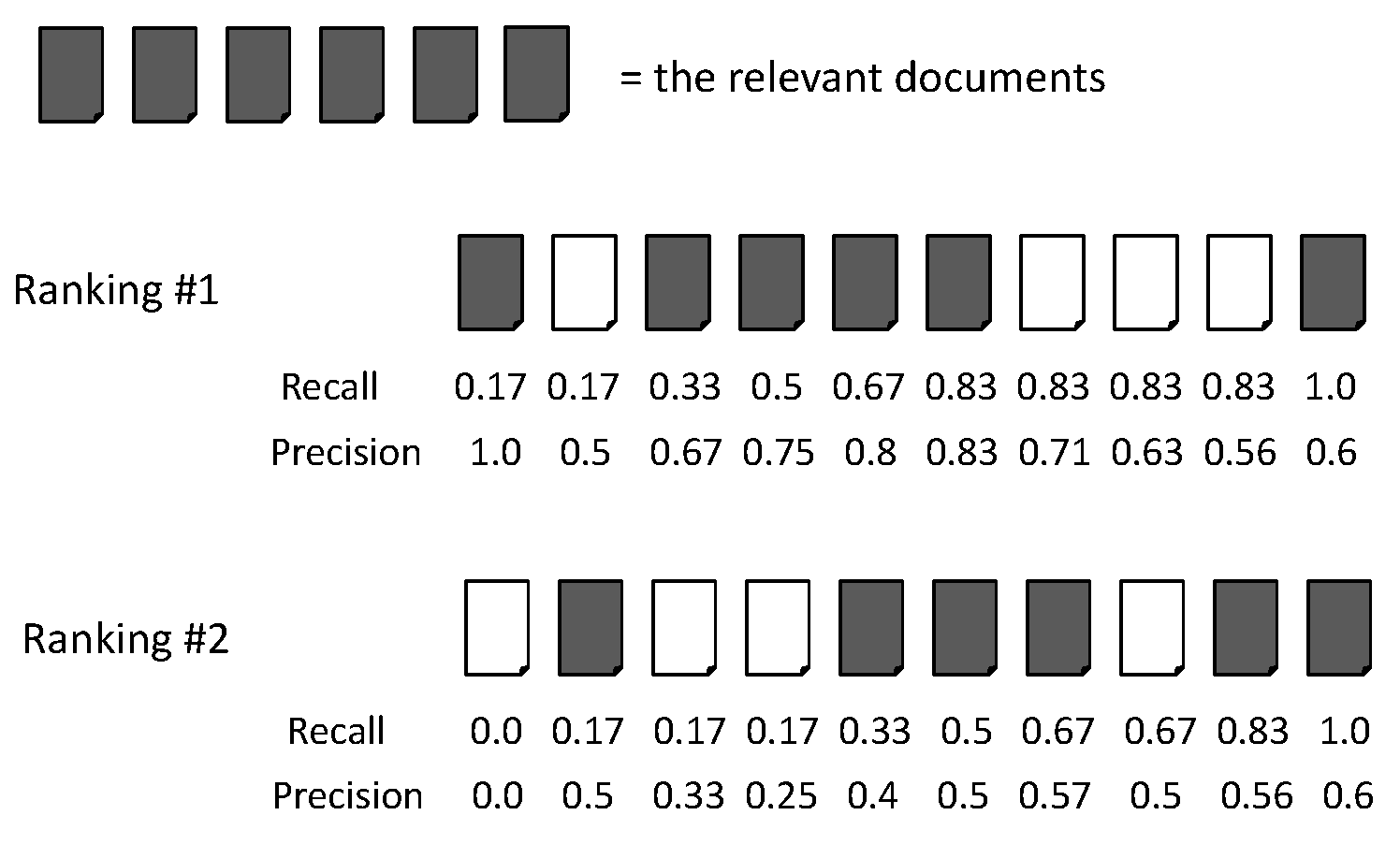 2   0   1   2   2   1   0   0   0   2
0   2   0   0   1   2   2   0   1   2
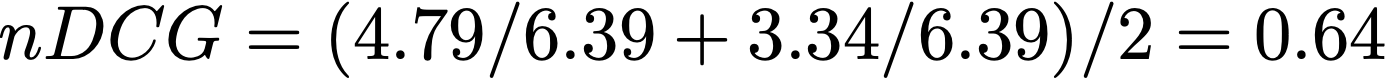 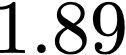 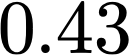 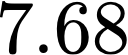 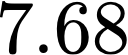 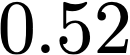 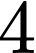 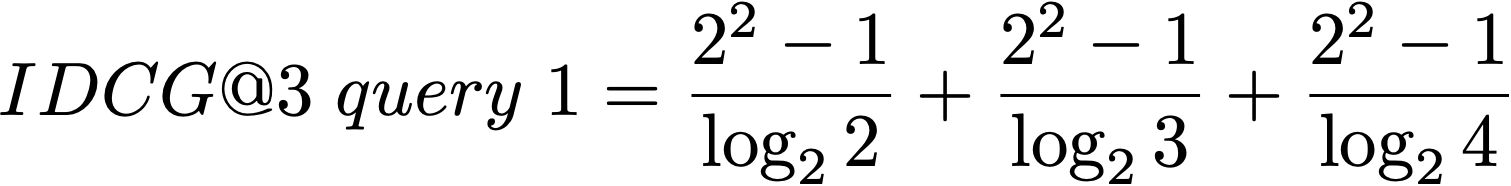 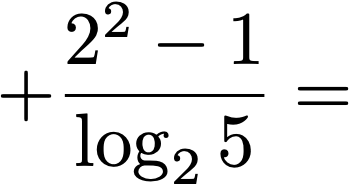 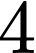 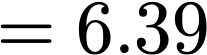 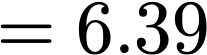 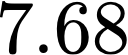 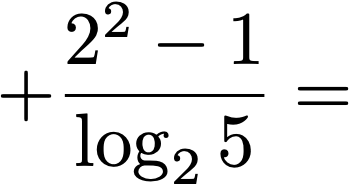 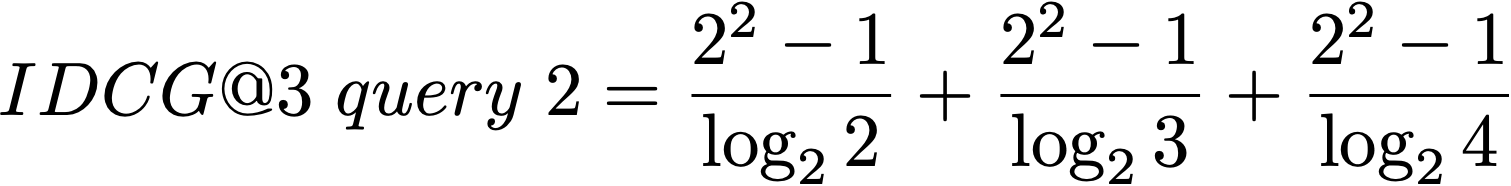 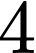 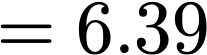 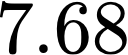 [Speaker Notes: we use Google playstore data as the data source, so we collect these data, we clean it, we split the sentence, and we build a filtering algorithm to select the high quality sentence]
Relevance evaluation methodology
Offline evaluation:
Evaluation based on annotators’ annotation (explicit)
TREC conference
Cranfield experiments
Pooling
Evaluation based on user click through logs (implicit)

Online evaluation
A/B testing
[Speaker Notes: we use Google playstore data as the data source, so we collect these data, we clean it, we split the sentence, and we build a filtering algorithm to select the high quality sentence]
Text REtrieval Conference (TREC)
Since 1992, hosted by NIST

Relevance judgment are based on human annotations
The relevance judgment goes beyond keywords matching

Different tracks for TREC
Web
Question answering
Microblog
[Speaker Notes: we use Google playstore data as the data source, so we collect these data, we clean it, we split the sentence, and we build a filtering algorithm to select the high quality sentence]
The Cranfield experiment (1958)
Imagine you need to help users search for literatures in a digital library, how would you design such a system?
query = “subject = AI & subject = bioinformatics”
computer science
artificial intelligence
bioinformatics
system 1: the Boolean retrieval system
[Speaker Notes: creates the building block of more advanced techniques]
The Cranfield experiment (1958)
Imagine you need to help users search for literatures in a digital library, how would you design such a system?
Document-term matrix
artificial
bags of words representation
query = “artificial intelligence”
system 2: indexing documents by lists of words
[Speaker Notes: creates the building block of more advanced techniques]
The Cranfield experiment (1958)
Basic ingredients
A corpus of documents (1.4k paper abstracts)
A set of 225 queries and their information needs 
Binary relevance judgment for each (q, d) pair 
Reuse the relevance judgments for each (q, d) pair
query = “best phone”, time = 2012, relevance = 1
query = “best phone”, time = 2022, relevance = 0
Nokia
[Speaker Notes: we use Google playstore data as the data source, so we collect these data, we clean it, we split the sentence, and we build a filtering algorithm to select the high quality sentence]
Scalability problem in human annotation
TREC contains 225 x 1.4k = 315k (query, documents) pairs

How to annotate so many pairs?
Pooling strategy
For each of K system, first run the system to get top 100 results
Annotate the union of all such documents
[Speaker Notes: we use Google playstore data as the data source, so we collect these data, we clean it, we split the sentence, and we build a filtering algorithm to select the high quality sentence]
Evaluation based on user click through logs
TREC style relevance judgment
Explicit relevance judgment
Difficult to achieve large scalability
Relevance is fixed

Relevance judgment using user clicks
Implicit relevance judgment
Effortless relevance judgment at a large scale
Relevance is fixed, (assume relevance judgment stays the same upon reranking)
[Speaker Notes: we use Google playstore data as the data source, so we collect these data, we clean it, we split the sentence, and we build a filtering algorithm to select the high quality sentence]
Evaluation based on user click through logs
slides from Stanford CS276
Click logs for “CIKM”
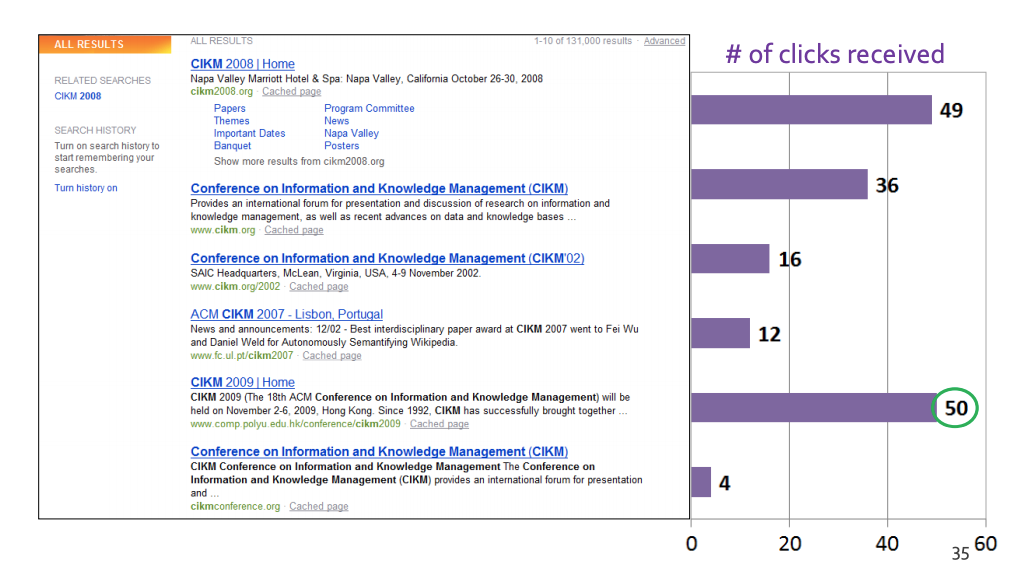 the most relevant document
[Speaker Notes: we use Google playstore data as the data source, so we collect these data, we clean it, we split the sentence, and we build a filtering algorithm to select the high quality sentence]
Evaluation based on user click through logs
System logs the users engagement behaviors:
Time stamp
Session id
Query id, query content
Items viewed by the user (in sequential order)
Whether each item has been clicked by the user
User’s demographic information, search/click history, location, device
Dwell time, browsing time for each document
Eye tracking information
[Speaker Notes: we use Google playstore data as the data source, so we collect these data, we clean it, we split the sentence, and we build a filtering algorithm to select the high quality sentence]
Evaluation based on user click through logs
Click logs are stored in large tables
Using SQL to extract a subset of query logs
[Speaker Notes: we use Google playstore data as the data source, so we collect these data, we clean it, we split the sentence, and we build a filtering algorithm to select the high quality sentence]
Online evaluation methodology
Assumption made by offline evaluation
After reranking, relevance judgment stays the same
Which is not true…

Relevance judgment is dynamic, subject to user bias
Bias based on positions
Preference shifting over time, location
Decoy effects
[Speaker Notes: we use Google playstore data as the data source, so we collect these data, we clean it, we split the sentence, and we build a filtering algorithm to select the high quality sentence]
Position bias [Craswell 08]
Position bias
Higher position receives more attention
The same item gets lower click in lower position
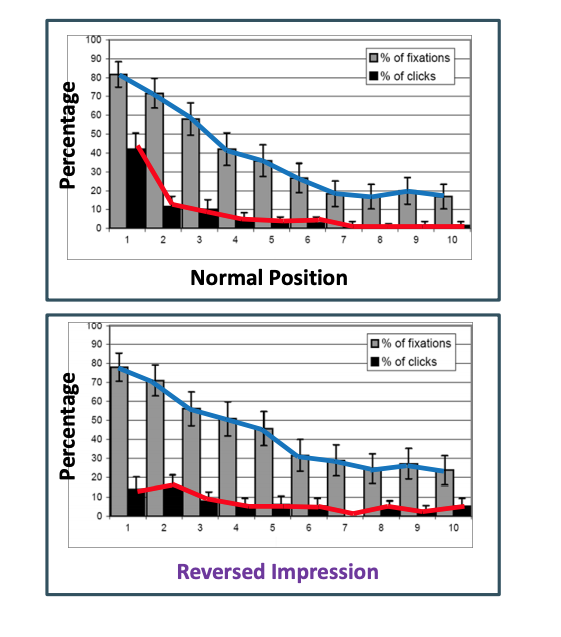 click
not click
[Speaker Notes: we use Google playstore data as the data source, so we collect these data, we clean it, we split the sentence, and we build a filtering algorithm to select the high quality sentence]
Decoy effects
vs
$400, 20G
$500, 30G
$550, 20G
click probability = 0.3
click probability = 0.4
click probability = 0.5
click probability = 0.5
[Speaker Notes: we use Google playstore data as the data source, so we collect these data, we clean it, we split the sentence, and we build a filtering algorithm to select the high quality sentence]
Online evaluation methodology
Evaluation by actually having the system deployed and observe user response
Less scalable
A/B testing
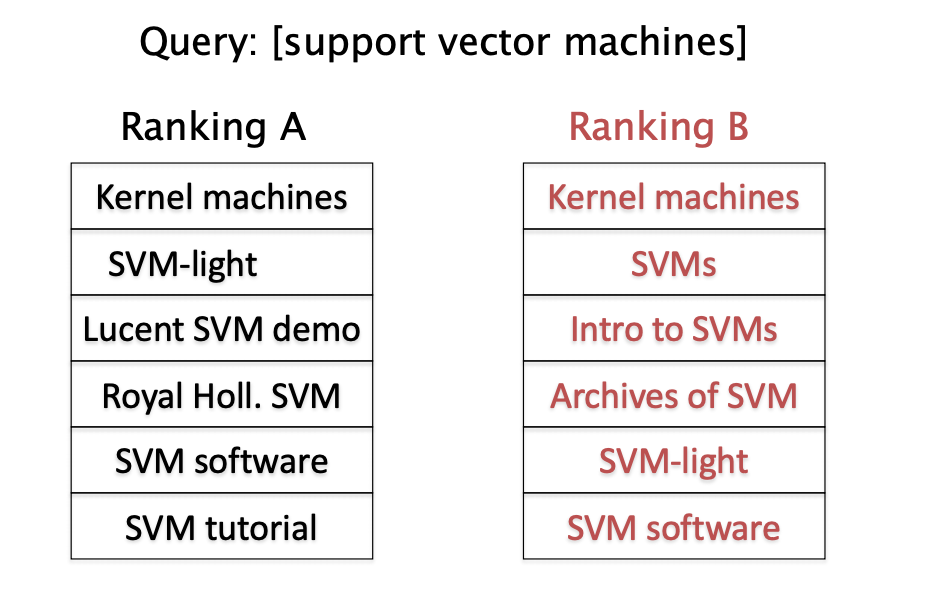 [Speaker Notes: we use Google playstore data as the data source, so we collect these data, we clean it, we split the sentence, and we build a filtering algorithm to select the high quality sentence]
Interleaving
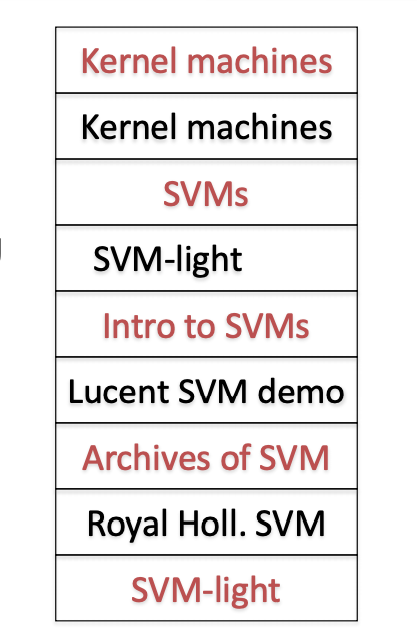 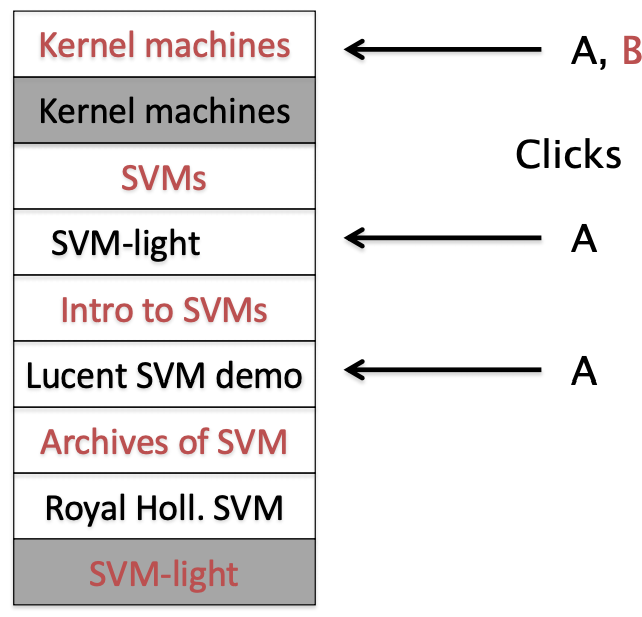 remove dup
A clicks = 3, B clicks = 1
[Speaker Notes: we use Google playstore data as the data source, so we collect these data, we clean it, we split the sentence, and we build a filtering algorithm to select the high quality sentence]
Online evaluation methodology
Bing has an existing ranking algorithm A
Testing algorithm B is better than A
Strategy 1: Running A of 1 month, running B for the next month
Strategy 2: Running A 50% of the time, B 50% of the time

Disadvantage with Strategy 1 and 2:
If B fails, it will hurts user experience from the B group

Running B 5% of the time, running A 95% of the time
[Speaker Notes: we use Google playstore data as the data source, so we collect these data, we clean it, we split the sentence, and we build a filtering algorithm to select the high quality sentence]
Statistical significance testing
How sure can you be that an observed difference doesn’t simply result from the particular queries you chose?
Experiment 1
Experiment 2
Query
System A
Query
System A
System B
System B
1
2
3
4
5
6
7
0.20
0.21
0.22
0.19
0.17
0.20
0.21
1
2
3
4
5
6
7
0.02
0.39
0.16
0.58
0.04
0.09
0.12
0.40
0.41
0.42
0.39
0.37
0.40
0.41
0.76
0.07
0.37
0.21
0.02
0.91
0.46
Average
0.20
0.40
Average
0.20
0.40
Slides from UIUC CS598
[Speaker Notes: we use Google playstore data as the data source, so we collect these data, we clean it, we split the sentence, and we build a filtering algorithm to select the high quality sentence]
95% of outcomes
Query
System A
Sign Test
Wilcoxon
System B
Statistical significance testing
1
2
3
4
5
6
7
0.02
0.39
0.16
0.58
0.04
0.09
0.12
+
-
+
-
-
+
-
+0.74
- 0.32
+0.21
- 0.37
- 0.02
+0.82
- 0.38
0.76
0.07
0.37
0.21
0.02
0.91
0.46
0
p=1.0
Average
0.20
0.40
p=0.9375
Slides from UIUC CS598
[Speaker Notes: we use Google playstore data as the data source, so we collect these data, we clean it, we split the sentence, and we build a filtering algorithm to select the high quality sentence]
Retrieval feedback in session search
$400, 20G, Nokia
$500, 30G, Nokia
$600, 40G, iphone
query = “best phone”
Does the user prefer lower priced phone, or high end phones? Larger storage, better camera?
observed click
session 1
session 2
The new query should match more relevant documents and fewer non-relevant documents
[Speaker Notes: we use Google playstore data as the data source, so we collect these data, we clean it, we split the sentence, and we build a filtering algorithm to select the high quality sentence]
Rocchio feedback
Feedback for vector-space model





Rocchio’s practical issues
Large vocabularies (only consider important words)
Robust and effective
Requires relevance feedback
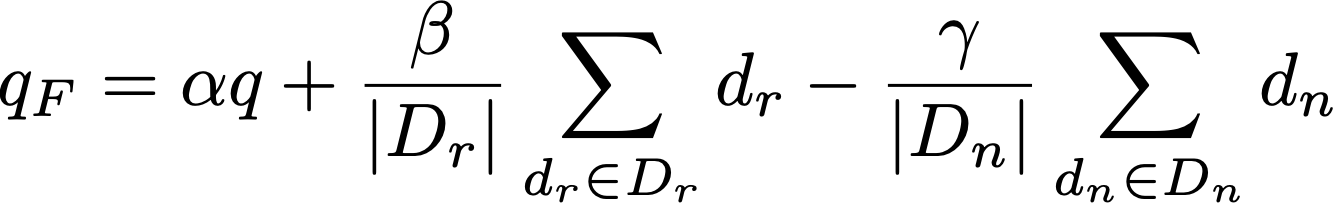 rel docs
non-rel docs
beta >> gamma
[Speaker Notes: we use Google playstore data as the data source, so we collect these data, we clean it, we split the sentence, and we build a filtering algorithm to select the high quality sentence]
Pseudo-relevance feedback
What if we do not have relevance judgments?
Use the top retrieved documents as “pseudo relevance documents” 

Why does pseudo-relevance feedback work?
query = “fish tank”
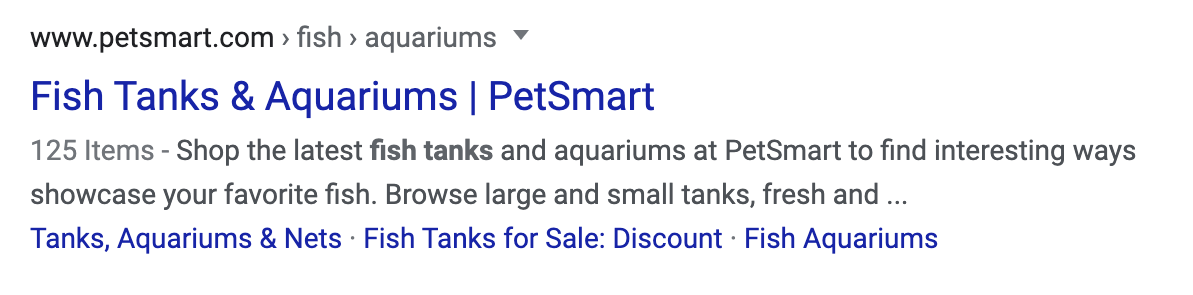 [Speaker Notes: we use Google playstore data as the data source, so we collect these data, we clean it, we split the sentence, and we build a filtering algorithm to select the high quality sentence]
Relevance feedback in RSJ model
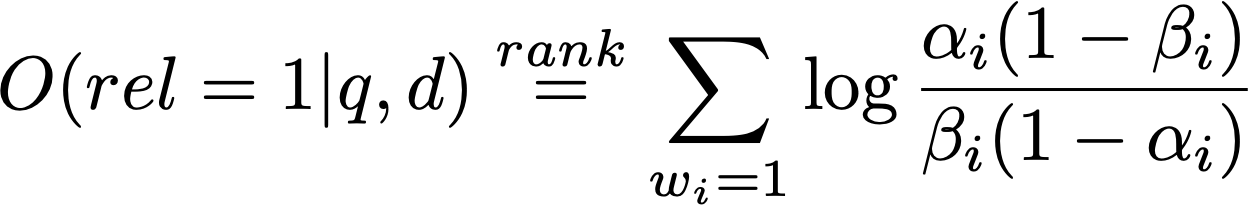 (Robertson & Sparck Jones 76)
Probability for a word to appear in a relevant doc
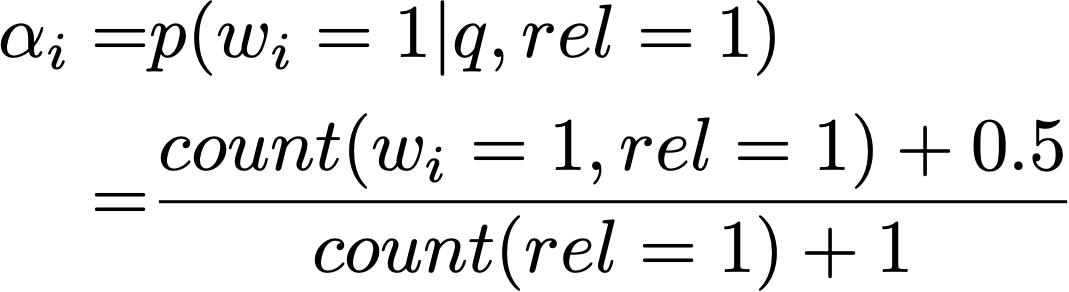 Probability for a word to appear in a non-relevant doc
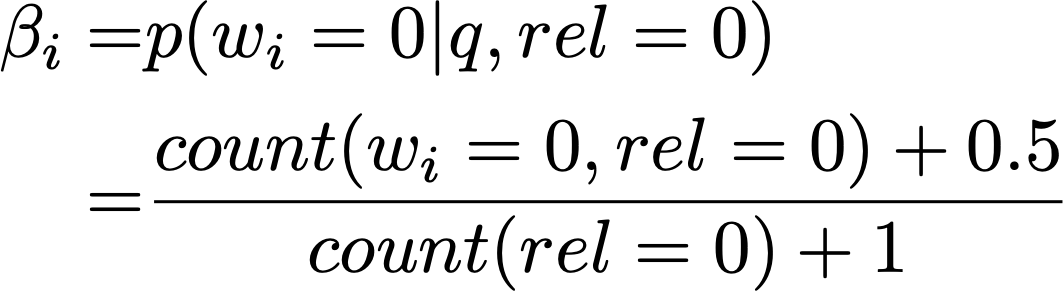 [Speaker Notes: we use Google playstore data as the data source, so we collect these data, we clean it, we split the sentence, and we build a filtering algorithm to select the high quality sentence]
(Pseudo)relevance feedback language model
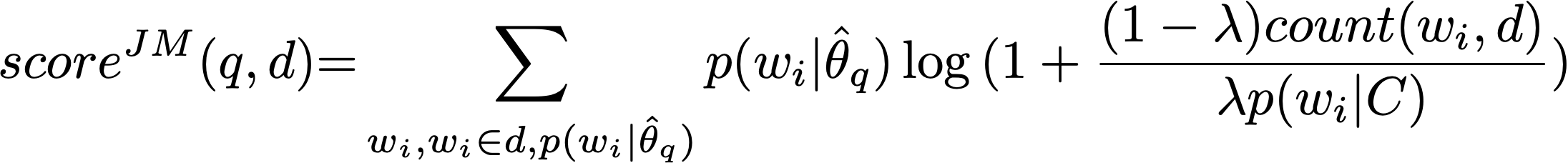 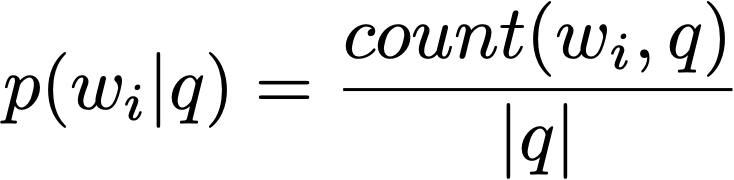 sparsity
get document model
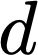 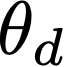 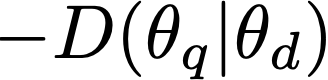 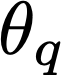 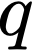 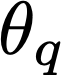 retrieve
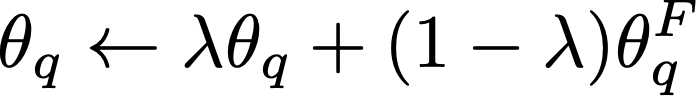 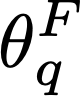 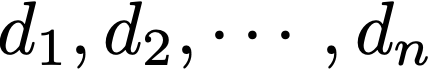 infer        w/  EM algo
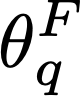 Model-based feedback in the language modeling approach to information retrieval
[Speaker Notes: we use Google playstore data as the data source, so we collect these data, we clean it, we split the sentence, and we build a filtering algorithm to select the high quality sentence]
Performance of relevance feedback models
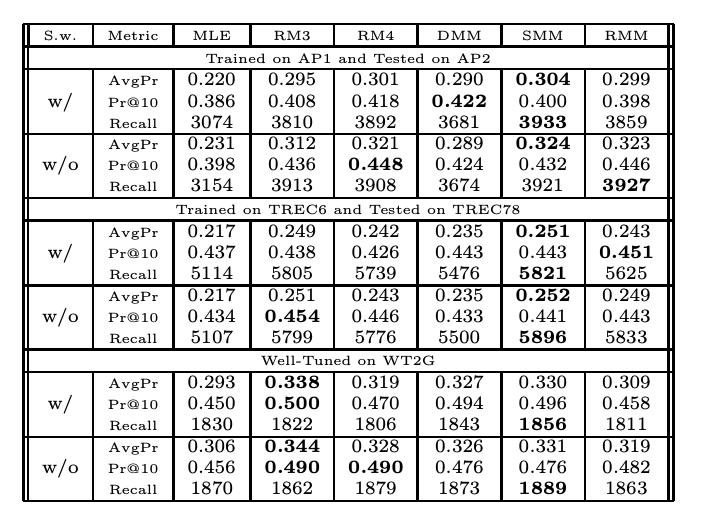 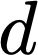 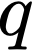 [Speaker Notes: we use Google playstore data as the data source, so we collect these data, we clean it, we split the sentence, and we build a filtering algorithm to select the high quality sentence]
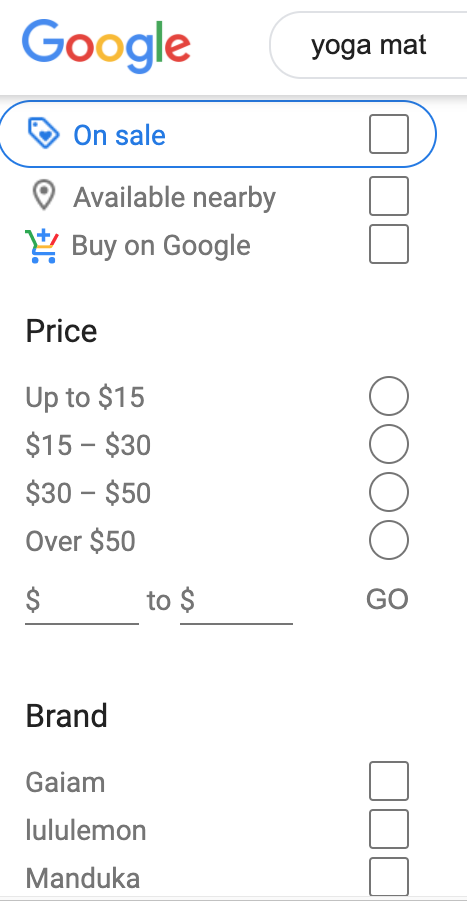 Query expansion
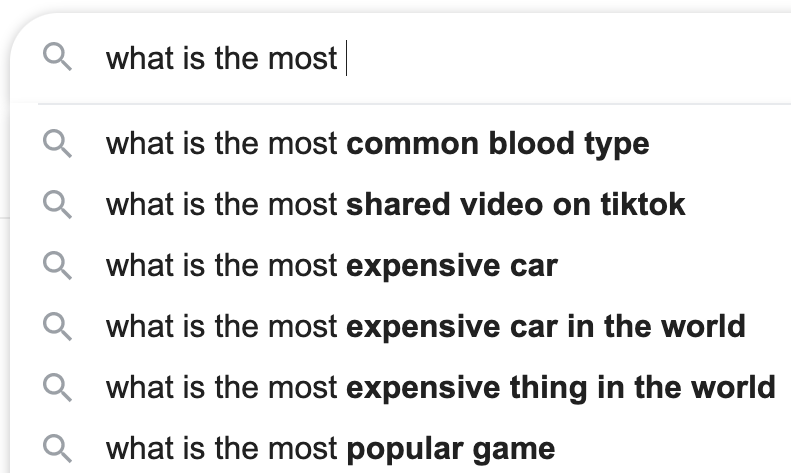 [Speaker Notes: we use Google playstore data as the data source, so we collect these data, we clean it, we split the sentence, and we build a filtering algorithm to select the high quality sentence]
Query reformulation
Query expansion/reformulation techniques
Using manually created synonyms
Using automatically derived thesaurus 
Using query log mining
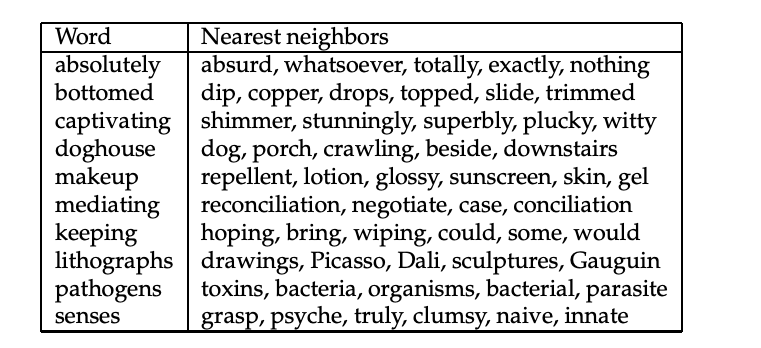 [Speaker Notes: we use Google playstore data as the data source, so we collect these data, we clean it, we split the sentence, and we build a filtering algorithm to select the high quality sentence]